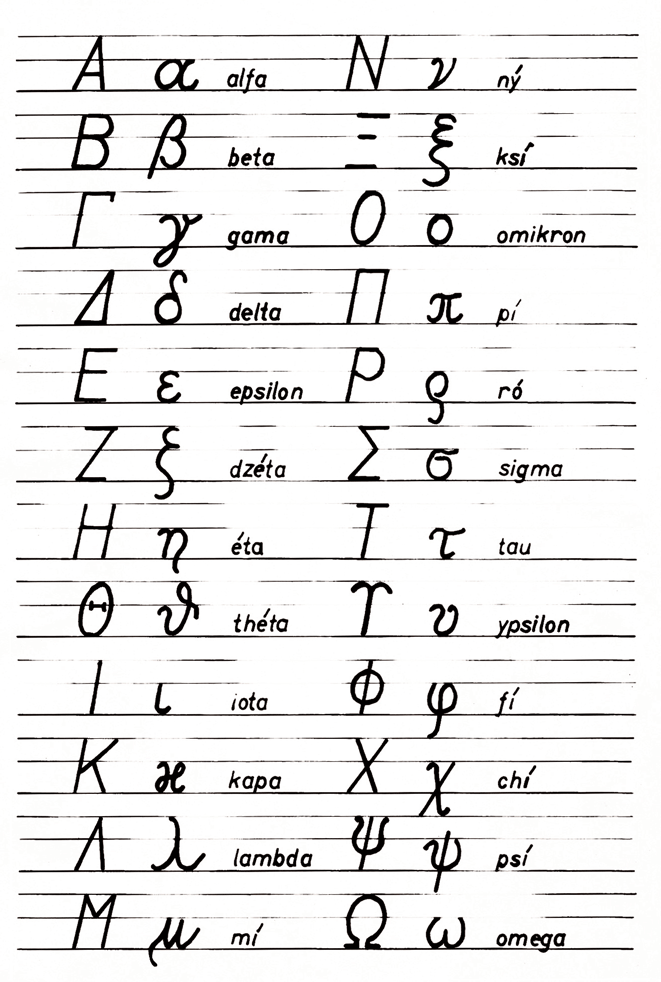 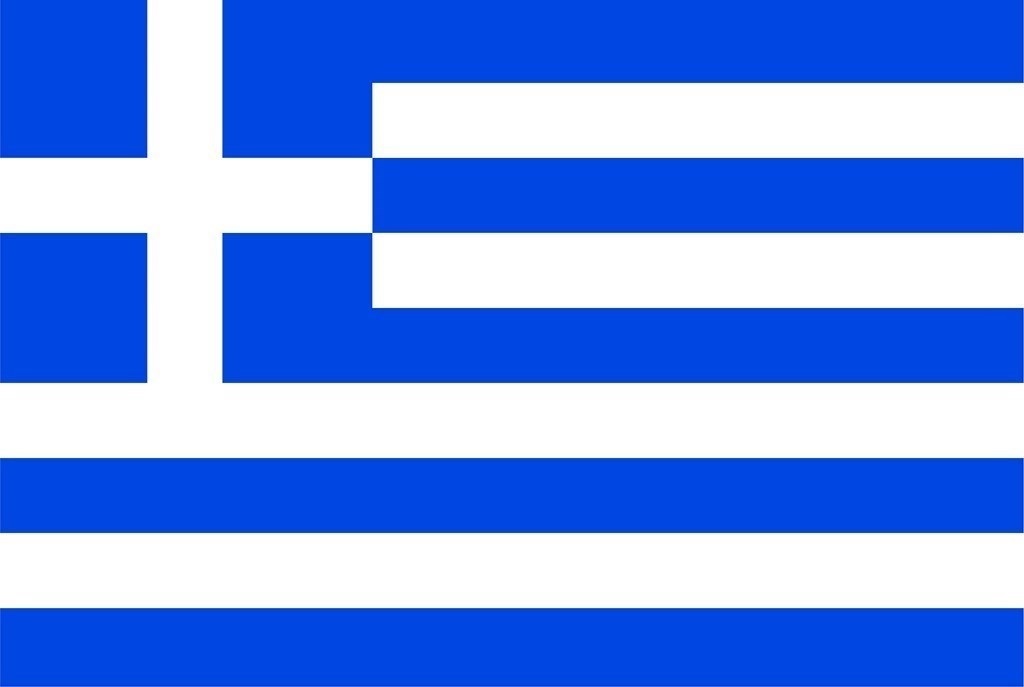 Řecko
Hlavní město jsou athény 
Aténa byla řecká bohyně moudrosti
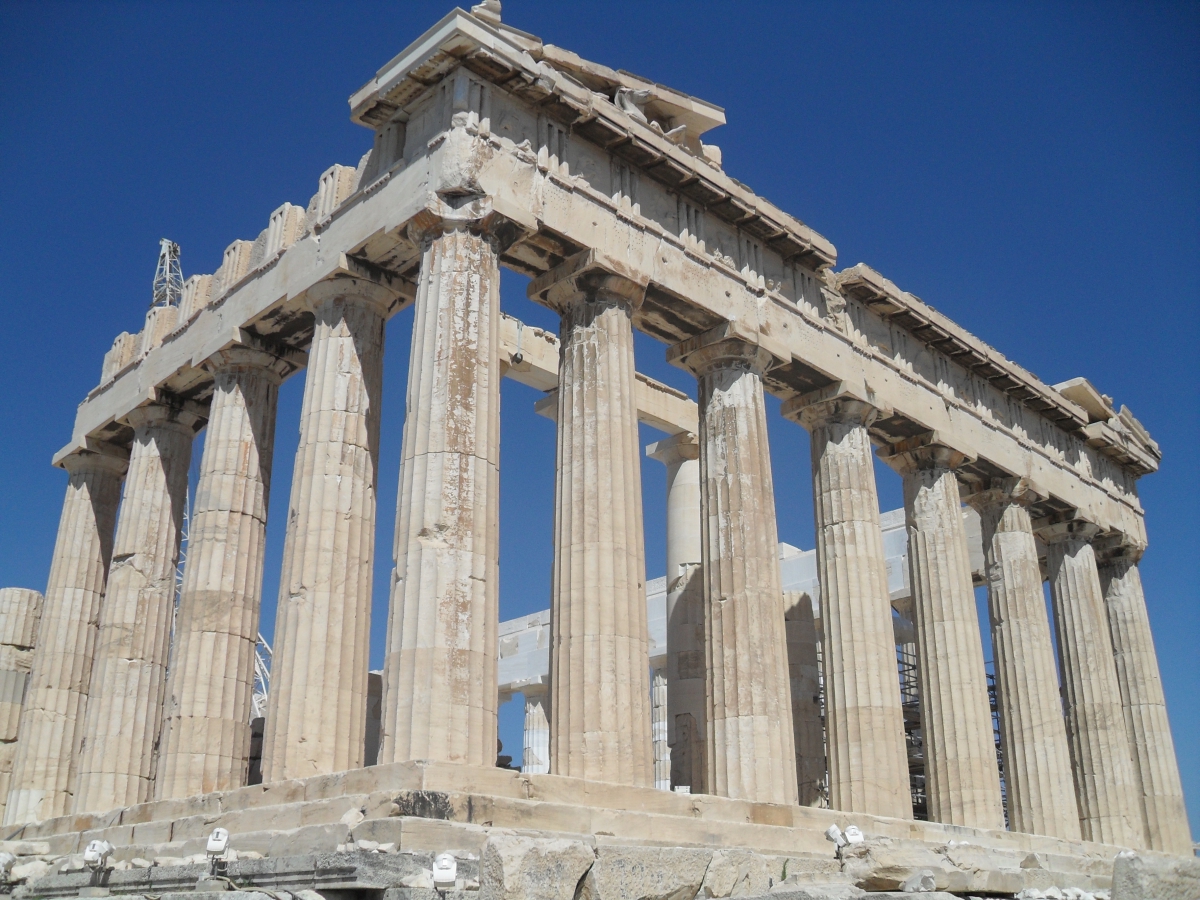 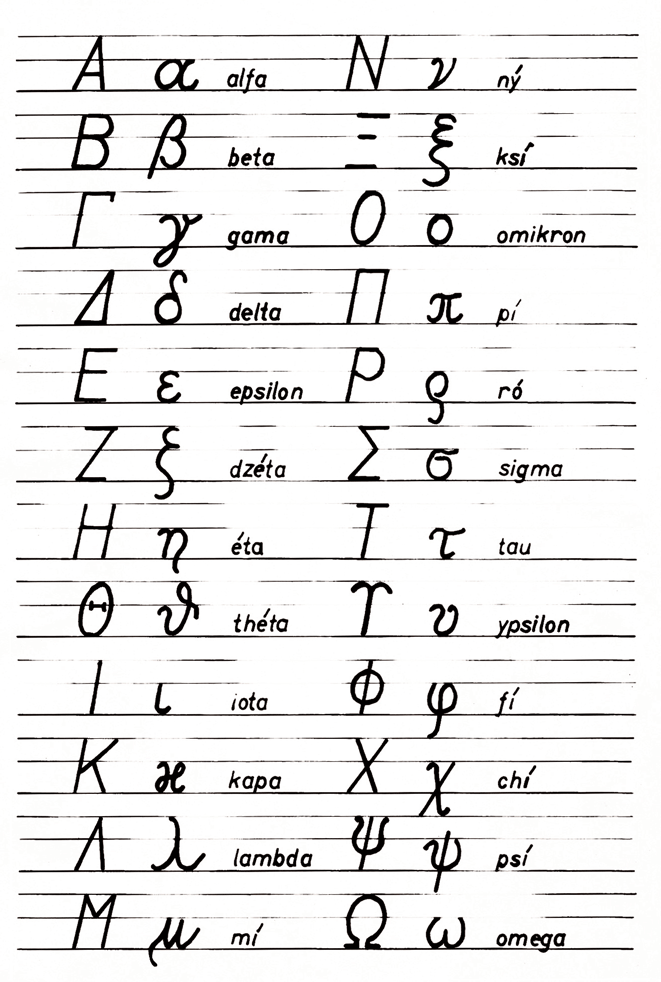 úřední jazyk je řečtina 
Abeceda je o docela dost jiná než u nás
Úřední jazyk
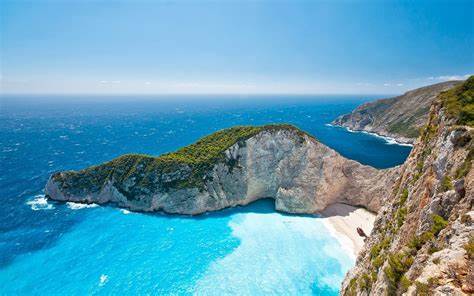 Hlava státu
První řecký král rodu Wittlesbach jménem Ota I.se  tituloval jako král řecka,další řečtí panovníci z dynastyje Glücksburgů přijali titul krále řeků (Helénu)
Roku 1974 byla monarchie zrušena a hlavou státu je Karlos Papoulias
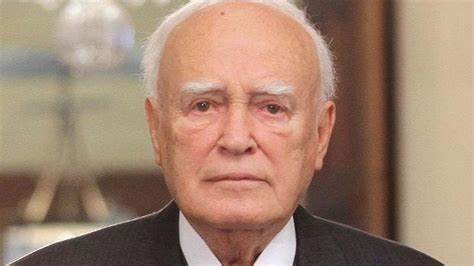 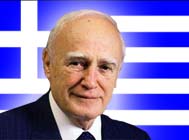 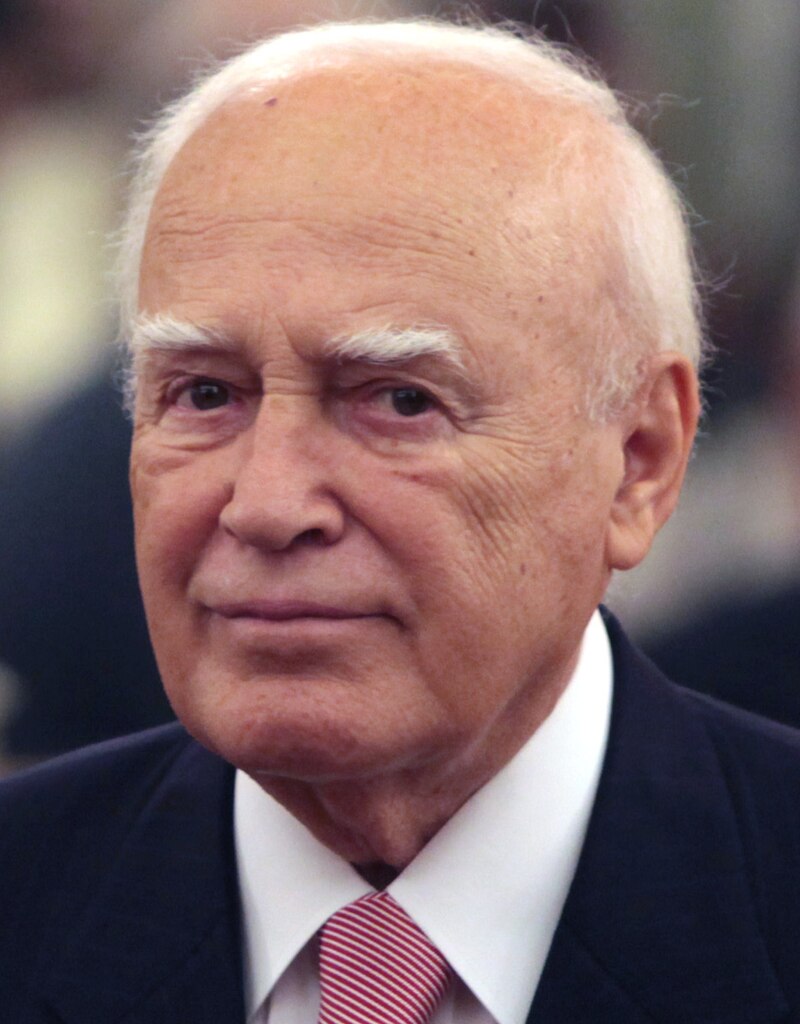 Pohoří
Podřazené jednotky Olymp,Pindos,Parnas,Grammos,Verno,Taygetos,Parnon,Giona,Vardousia,Rodopy,Helmos,Killini,Lefka,Ori,Idi,hory řeckých ostrovů
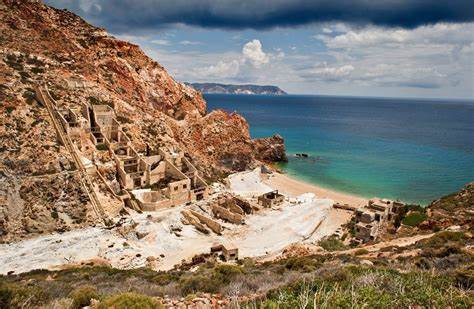 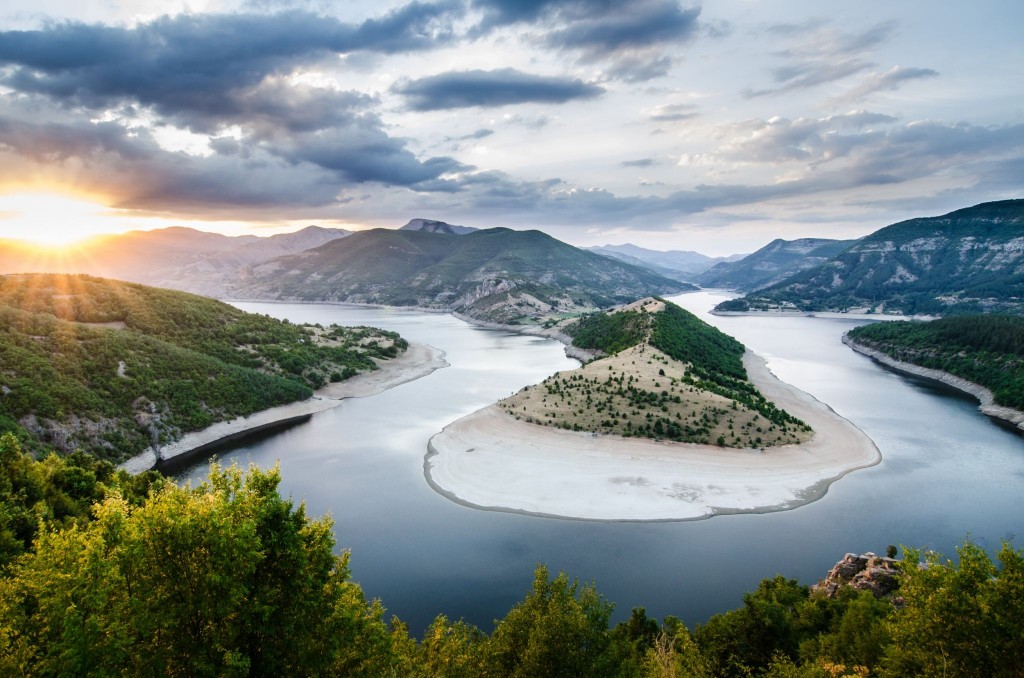 Nížiny
Více než 80%řecké pevniny pokrývají hory. 
Rozsáhlejší nížiny jsou celkem tři –Thácká,Thessálská a Makedonská
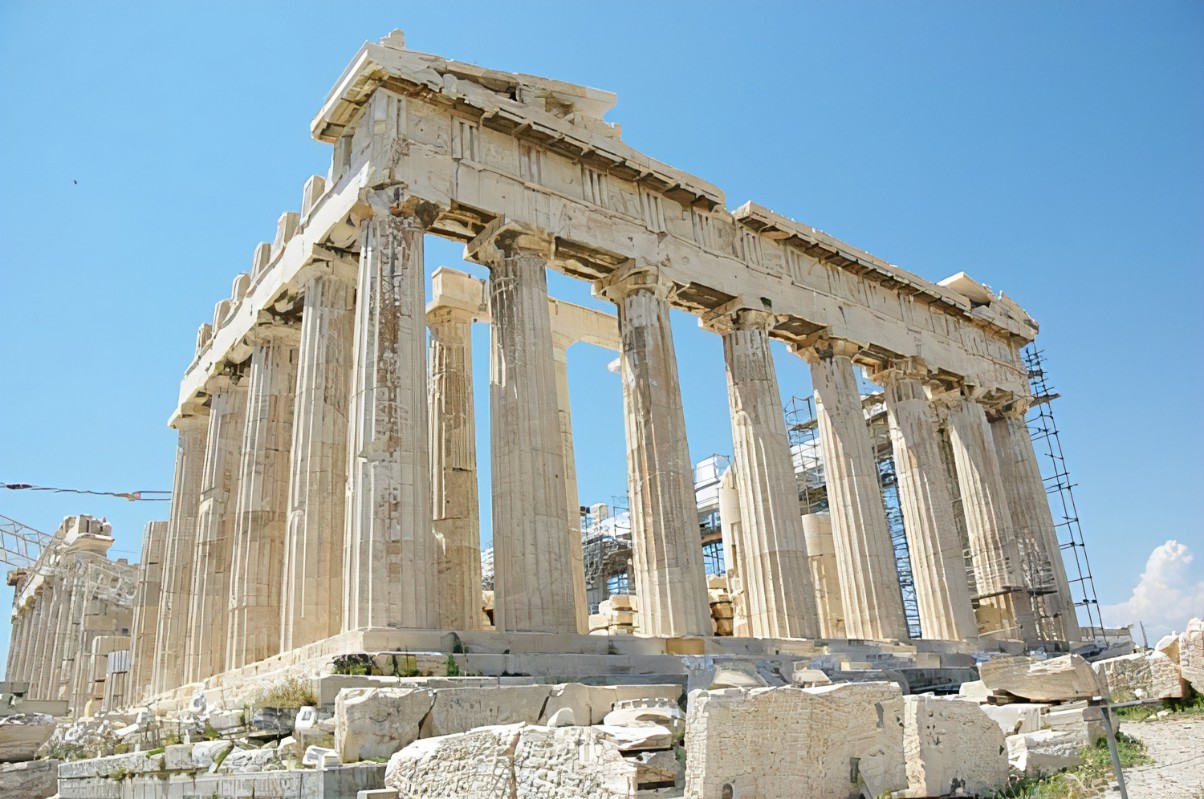 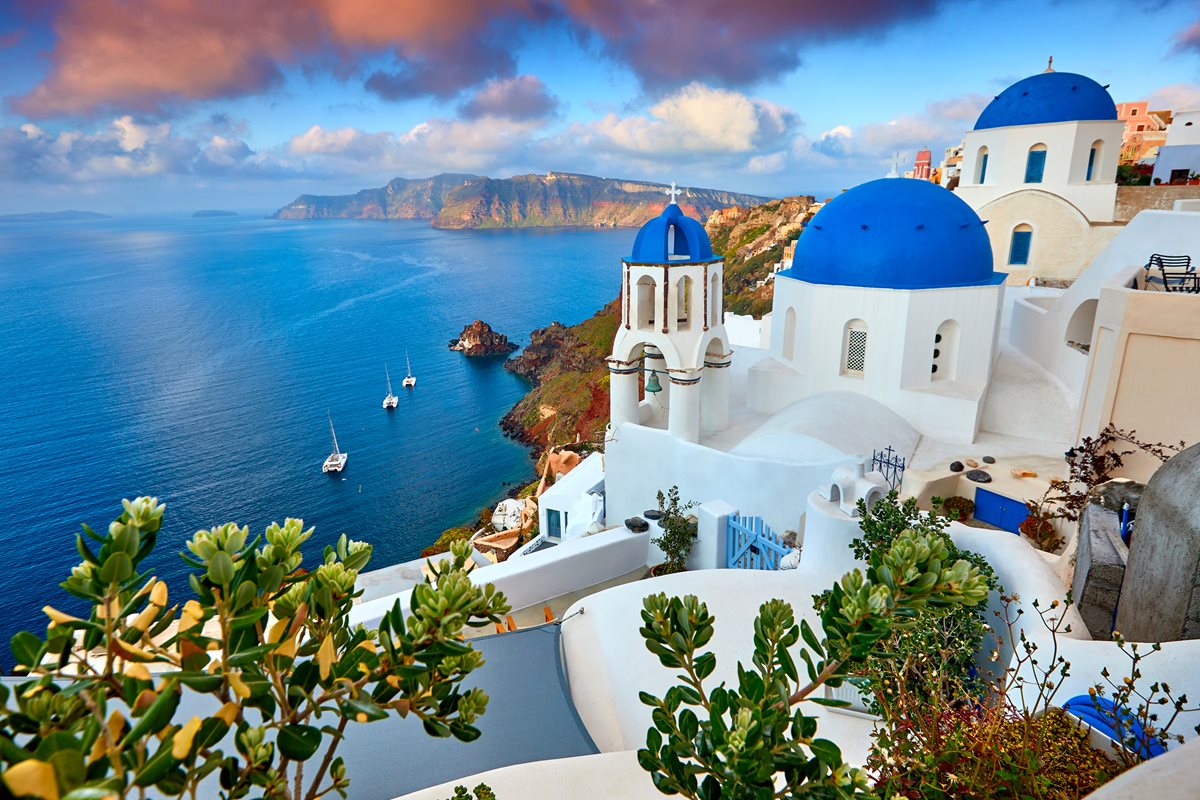 Jezera
Malé Prespanské jezero leží jižně na řecké straně a je o 3 m výše než Velké Prespanské jezero v nadmořské výšce 856 m.
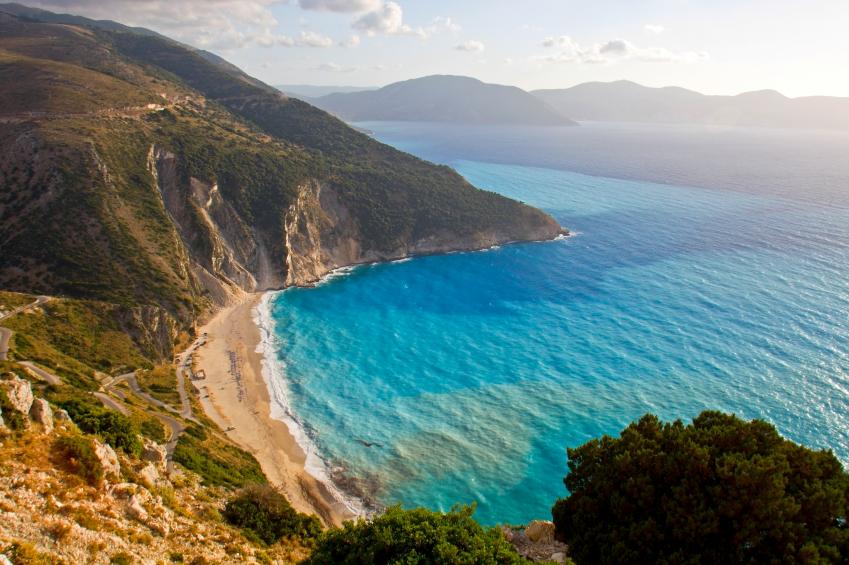 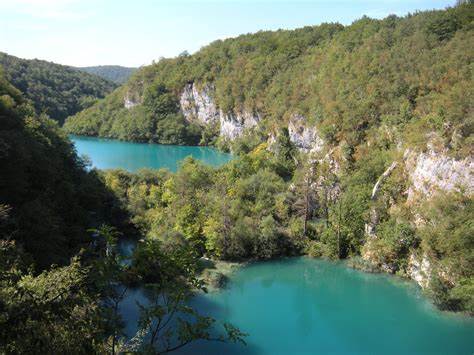 zajímavosti
Je nejvíce slunná země v Evropě (250 dní v roce je zde slunečno)
Má bohatou literární a filozofickou tradici , známou pro Hoména , Platona a Aristotela
Má více jak 2000 ostrovů znichž některé jsou velmi krásné , jako Santorini a Kréta
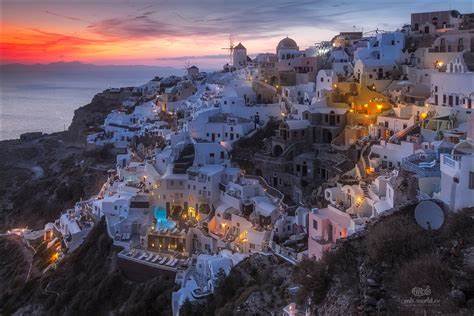 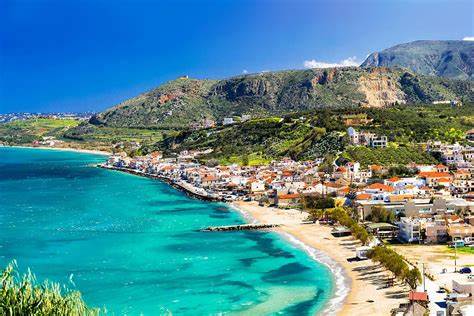 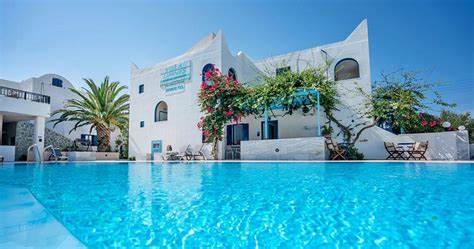 Řecké památky
Řecko je země s bohatou historií a kulturou,která nabízí  mnoho památek a zajímavých míst.Mezi nejznámější památky v Řecku patří: Akropolis v Aténách s chrámem Parthenonu , Delfy ,významné antické město a věštírna
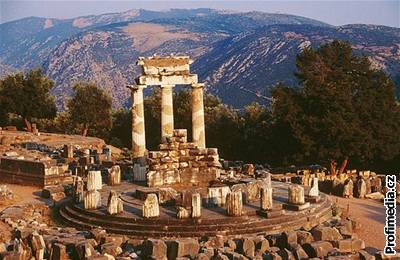 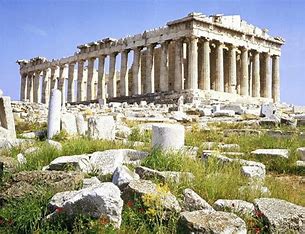 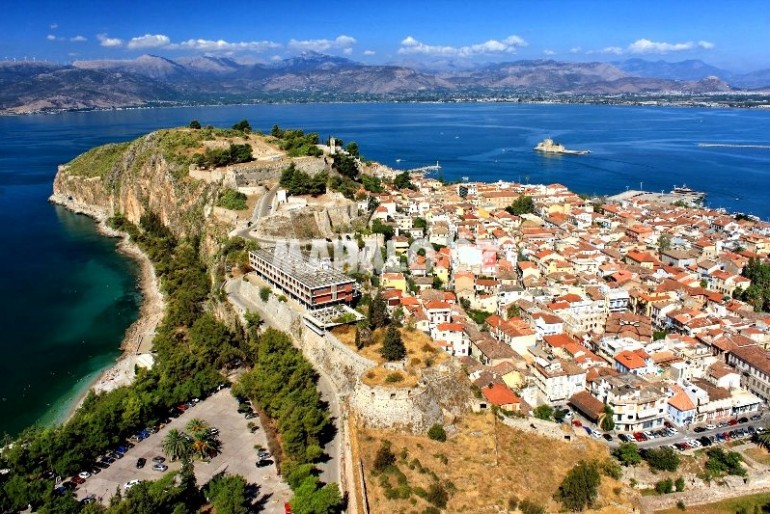